BILL- Dihybrid CrossesSlide show by Kelly Riedell/Brookings Biology
2020 CED ESSENTIAL KNOWLEDGEIST 1.I.2 b. The pattern of inheritance (monohybrid, dihybrid, sex-linked, and genetically linked genes) can often be predicted from data, including pedigree, that give the parent genotype/phenotype and the offspring genotypes/phenotypes..

SP 2.B  Explain relationships between different characteristics of biological concepts, processes, or models represented visually  b. In applied contexts.
MAKING GAMETES
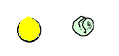 R r Y y
___________   ____________   _____________   _____________
RY
Ry
rY
ry
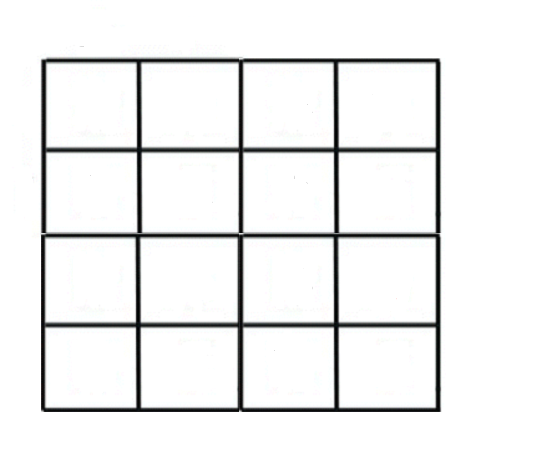 RY
Ry
rY
ry
____ Round &             Yellow

____  Round &           green

____  Wrinkled           & yellow

____ wrinkled           & green
____    ____________ TRAIT 1 ; ____________ TRAIT 2             
____  	 ____________ TRAIT 1; _____________ TRAIT 2

___   ____________ TRAIT 1;  _____________ TRAIT 2

____   ____________ TRAIT 1;  _____________ TRAIT 2
__________ratio is a clue that it’s a 
____________________________cross